教师成长需要关注3个方面
个体、团队与研修
卢家巷实验学校  赵亚东
引言
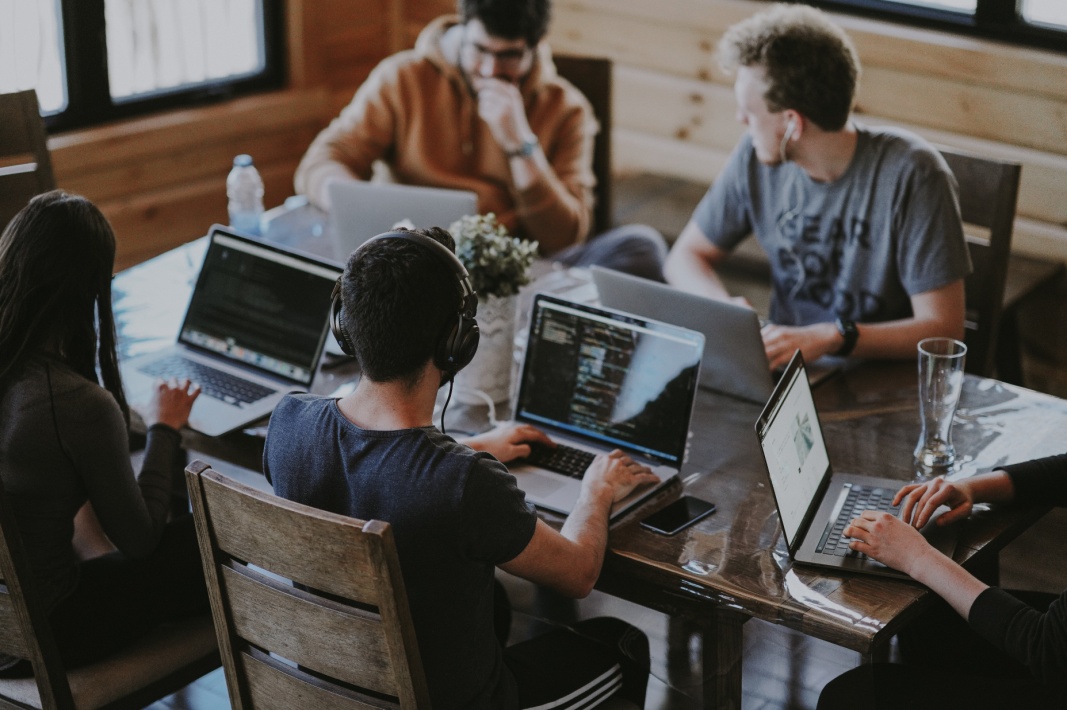 如果一所学校有一批优秀的教师，有良好的团队文化，有浓郁的教学研究的氛围，这所学校的学生一定会受益良多，学校的教育质量也是值得期待的。
01
教师是成长中的个体
1. 教师是成长中的个体
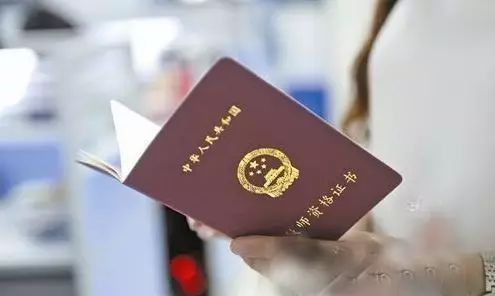 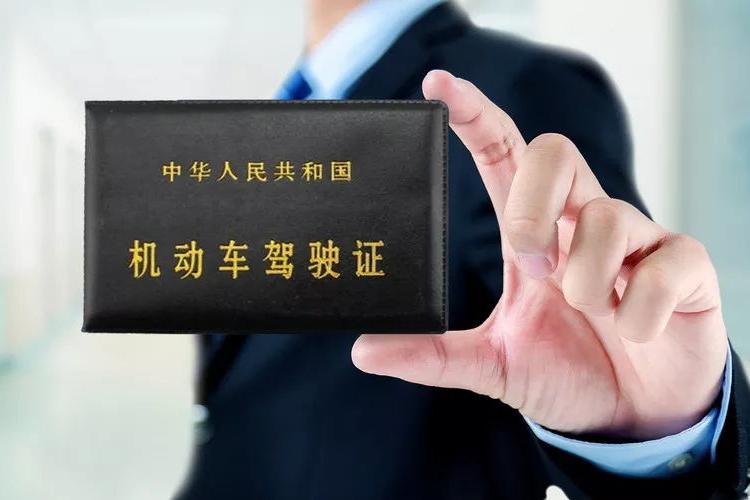 1. 教师是成长中的个体
教师是成长中的个体，应该始终走在自我发展的道路上。同一个时间段进入学校的教师，虽然学校会给大家创造相似的发展条件和机会，但几年之后的发展依然会有较大的差异，其主要原因就在于教师对自我发展的要求不同。
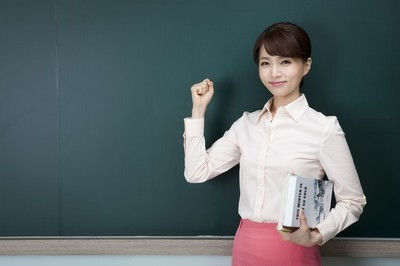 1. 教师是成长中的个体
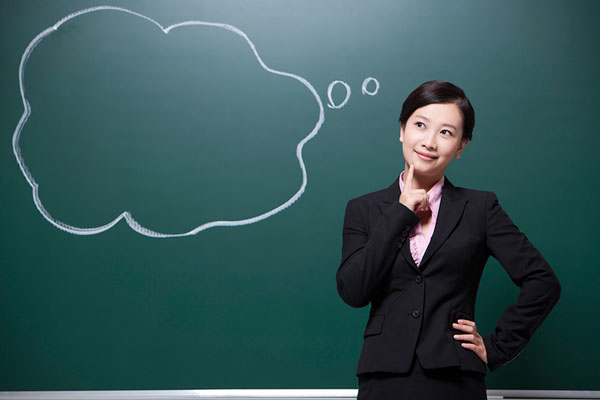 大家比较一致的观点是，教师职业是一个专业化的过程。所谓专业化，是一个普通的职业群体在一定时间内，逐渐符合专业标准，成为专门职业，并获得专门地位的过程。
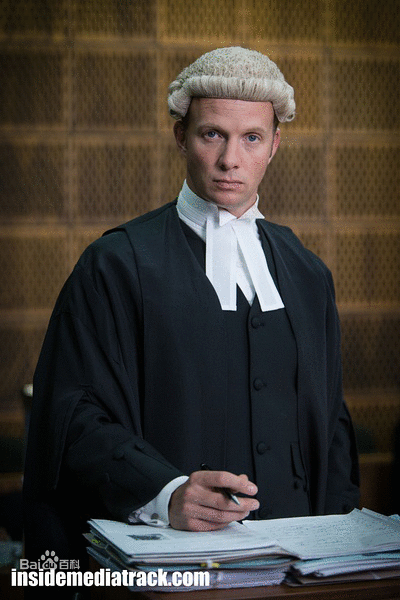 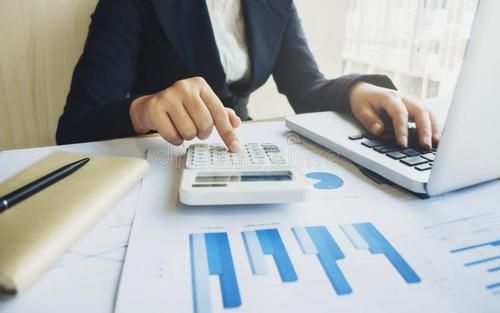 1. 教师是成长中的个体
一是为公众服务
二是终身学习
教师
职业
特征
三是终身从事
四是基于问题的研究
五是高度的自治性
1. 教师是成长中的个体
在自身成长的过程中，教师最要关注的是自己的生命，因为教育本身就是教师生命的存在方式，是教师实现自身生命的意义和价值的过程。
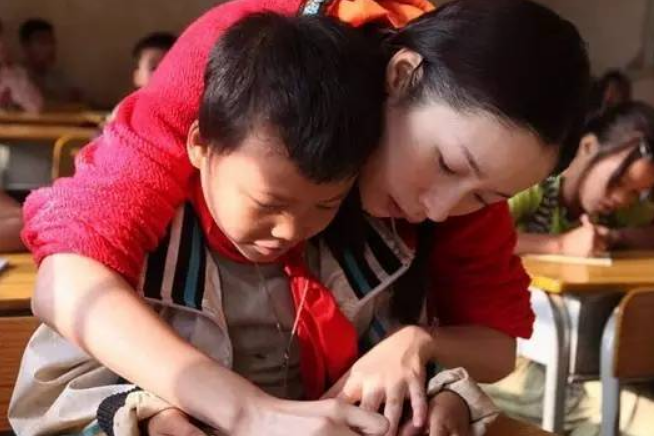 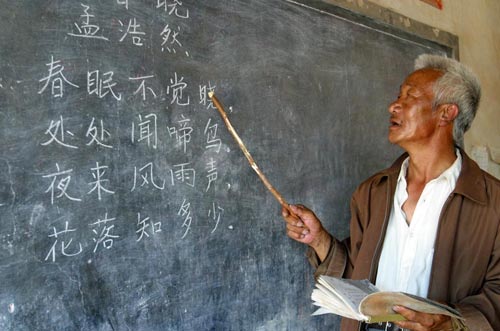 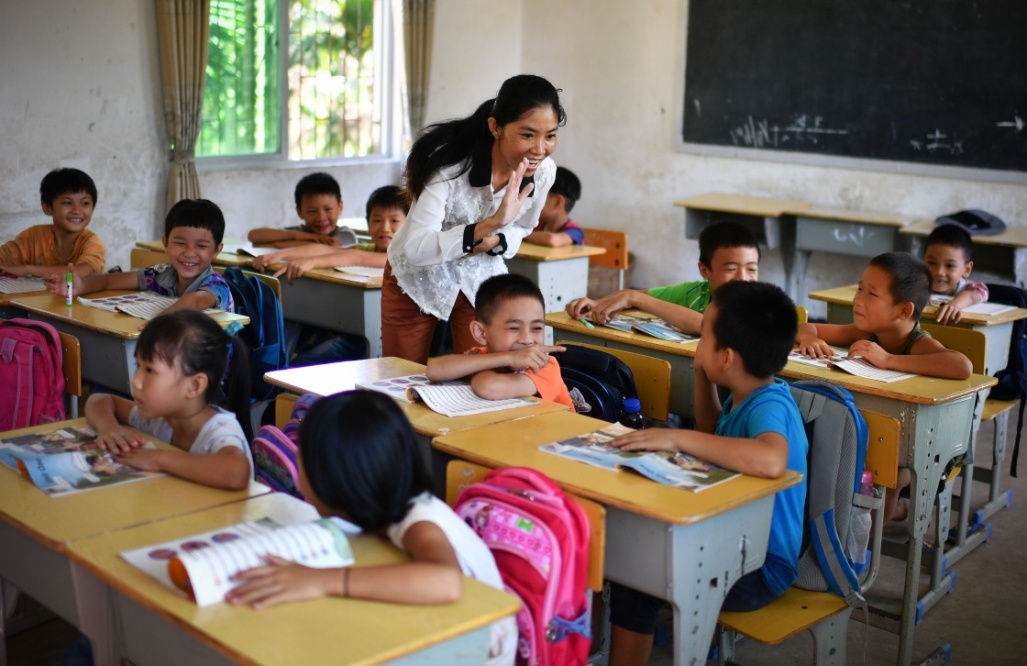 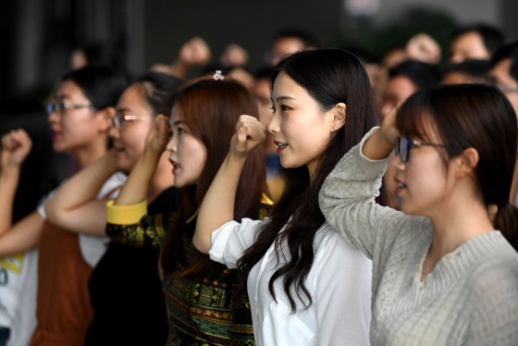 02
教师是团队中的一员
2. 教师是团队中的一员
一个教研组或者年级组内的教师是一个大的集体，当这个集体内的所有成员都有共同的愿景，并且在集体中各负其责、分工合作的时候，这个集体就有很强的战斗力，反之，则会成为一盘散沙。
2. 教师是团队中的一员
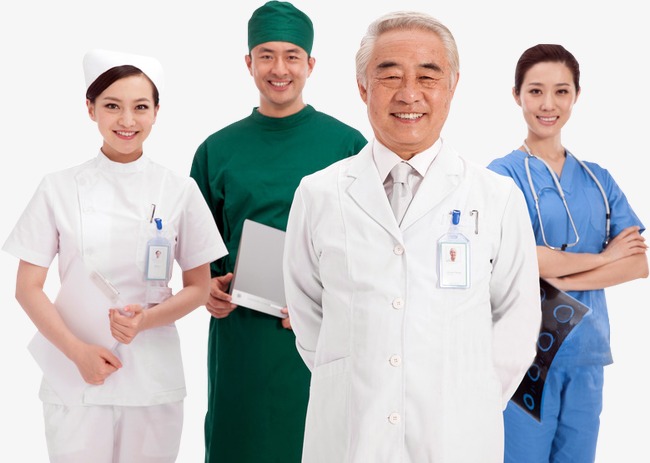 教师始终是集体中的一员，必须在集体中给自己定好位。一个好的集体就像做手术时的医生团队那样，麻醉师、影像师、医师和护士等各司其职，责任明确，互相支撑，用尽可能短的时间为病人做好手术，病人的创伤还要尽可能小。这样的集体被称为“团队”。
2. 教师是团队中的一员
有共同的目标或愿景，大家愿意为共同的目标而努力
成员之间形成相互合作、相互依赖的关系
好的
团队
大家遵守共同的规则，并分担团队的责任
团队成员各有所长，能够形成互补关系
2. 教师是团队中的一员
教师集体要成为一个团队，其基础是建立成员之间互相信任的团队文化。
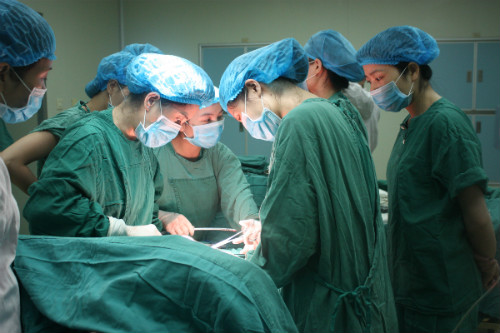 2. 教师是团队中的一员
教师集体要成为一个团队，成员之间必须学会包容。
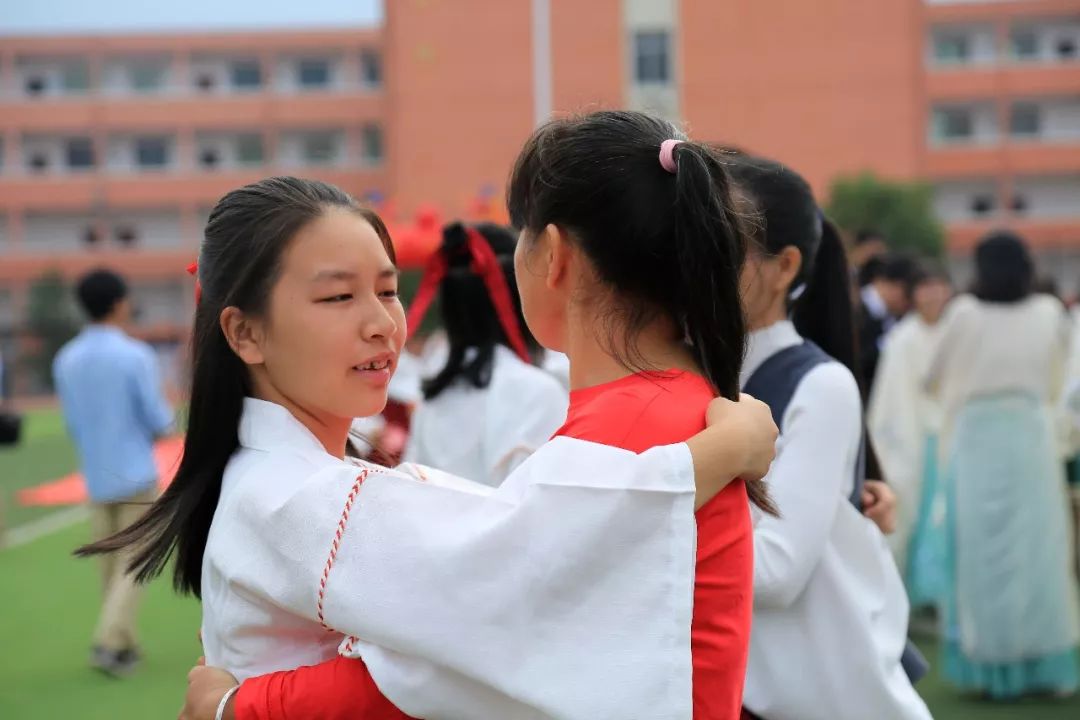 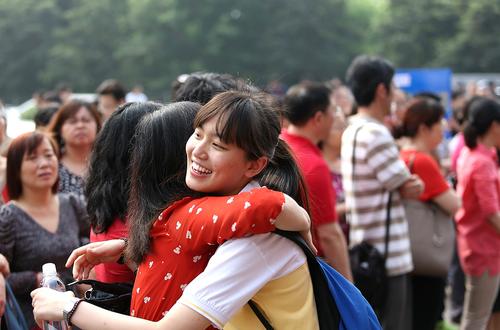 2. 教师是团队中的一员
教师集体要成为一个团队，成员之间必须善于沟通。
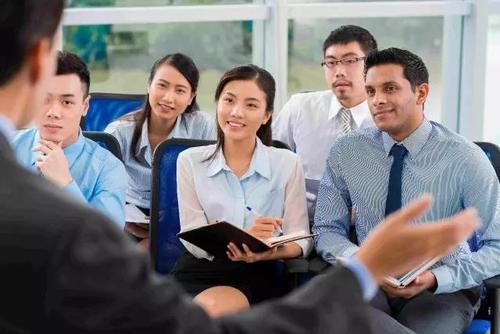 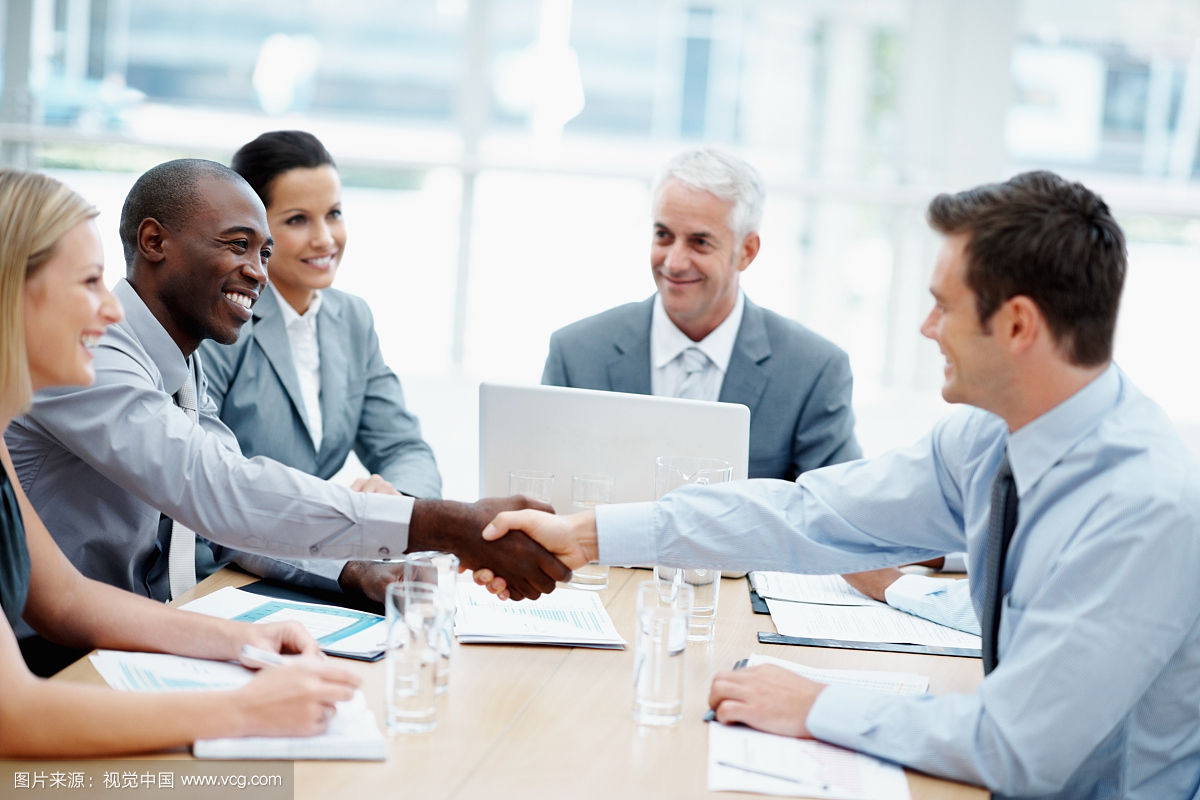 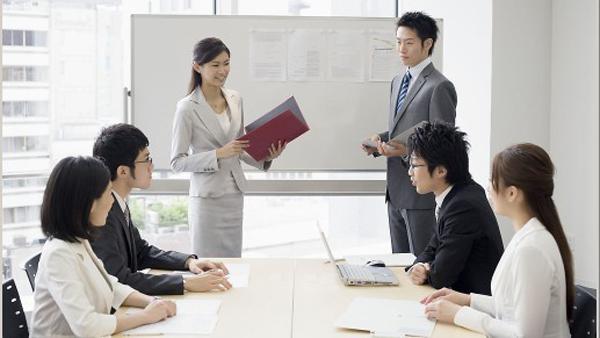 03
教师是研修的主力
3. 教师是研修的主力
随着课程教学改革的不断深入，大家越来越清晰地认识到，教师成长的主渠道还是在学校，主阵地依然是课堂。
校本教研
教师
发展
平台
校本培训
校本研修
3. 教师是研修的主力
从价值取向上看，校本教研是“成果”取向的，寄希望于通过教研活动获得在学科教学上某方面的改变；而校本研修是“成长”取向的，关注的是通过研修活动，教师自身获得了怎样的发展。
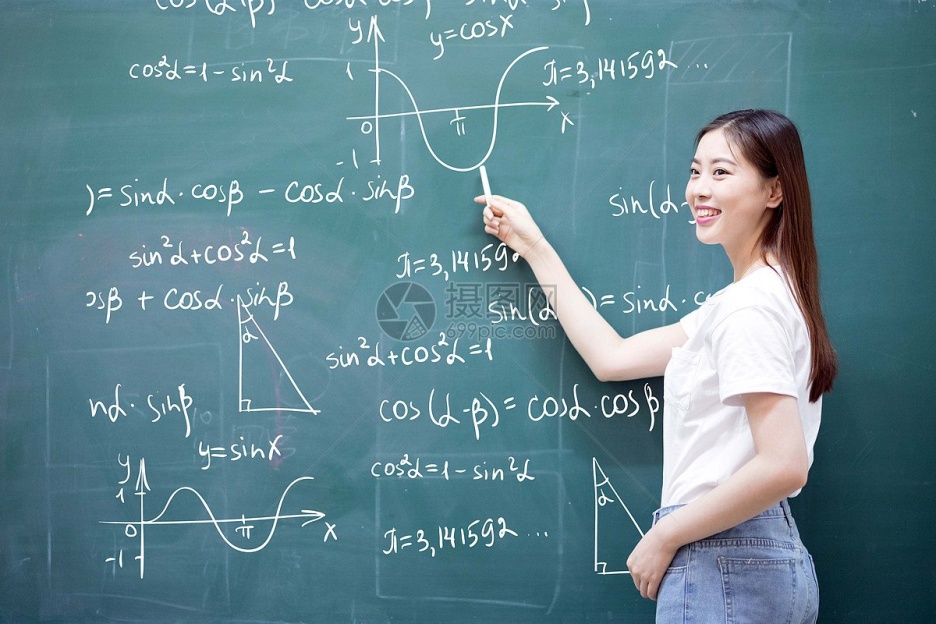 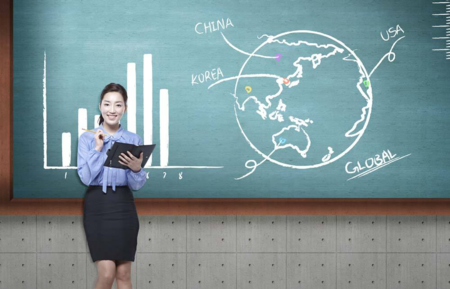 3. 教师是研修的主力
从路径上看，校本培训是自上而下的，是教育主管部门或学校领导假定教师有问题，拟通过培训的方式来解决问题；而校本研修则是“草根”的，是教师的自主学习和自主发展。
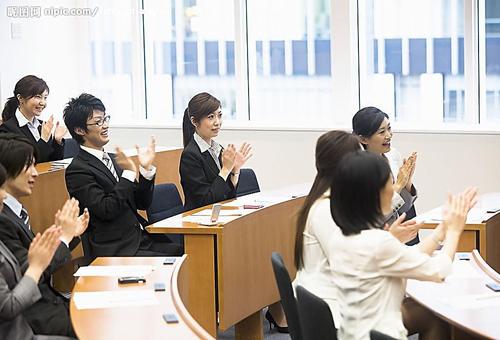 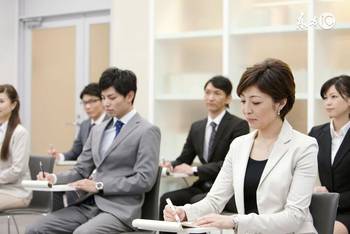 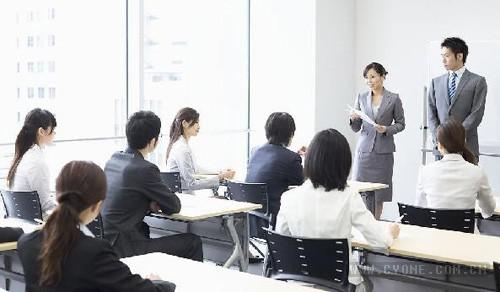 3. 教师是研修的主力
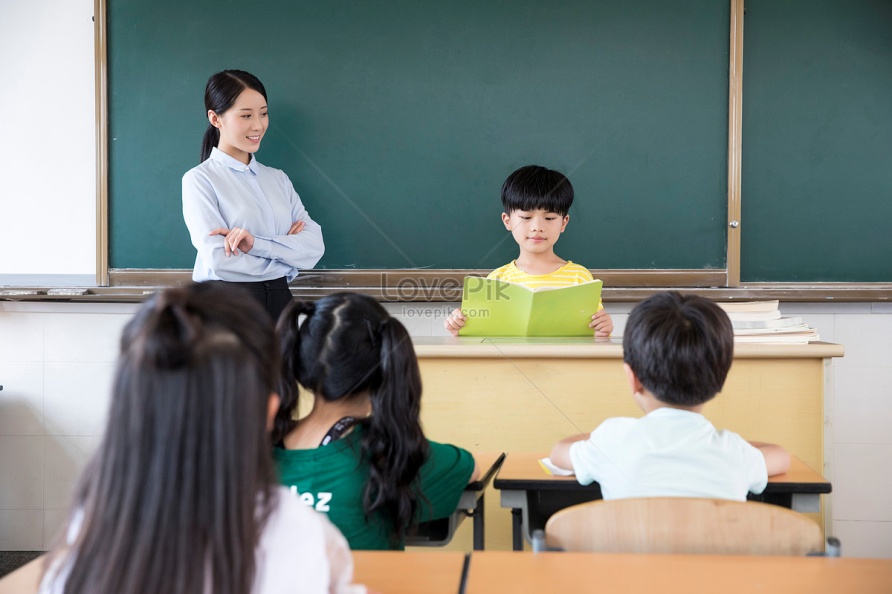 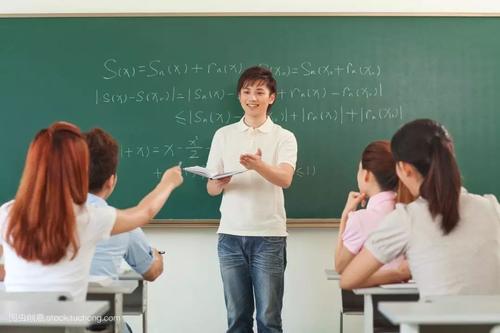 如前所述， 教师的专业成长归根结底是自己的事情，必须充分发挥教师自身的内驱力。因此，校本研修应该成为教师工作的常态，教师应该成为校本研修的主力。
校本研修旨在帮助教师解决教育教学中的实际问题
1
关注教师的行动以及对行动做出的反思。
2
重视基于教学现场的研究。
特别关注
3
重视团队之间的合作。
1
关注教师的行动以及对行动做出的反思。
在校本研修中，行动者和研究者是统一的，研究的起点是对自己实践的不满和反思，研究的对象是在实践中发现的问题，教师在实践中不断与环境进行对话，不断对行为进行反思，目的在于进一步提升教育教学的有效性。
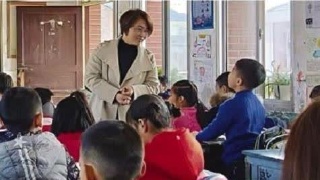 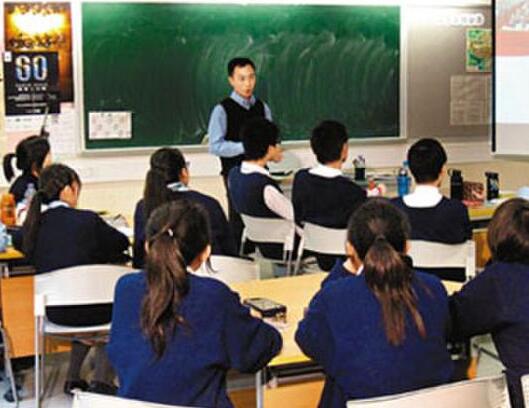 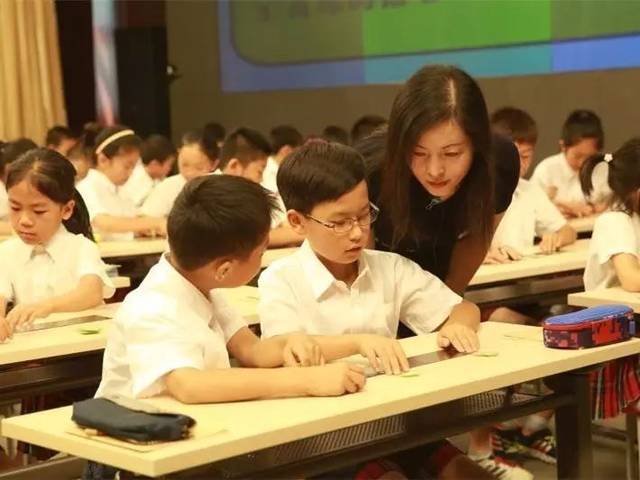 2
重视基于教学现场的研究。
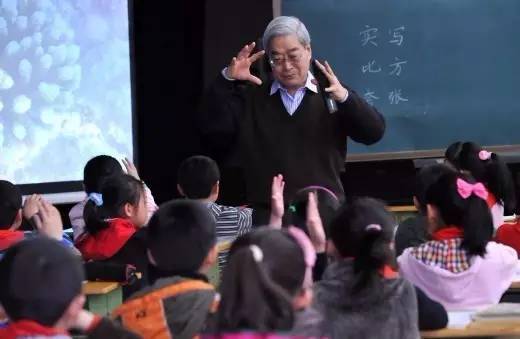 教学情境是复杂多变的，只有在教学现场，你才能够发现教学过程之中那些微妙的、难以用言语言说的默会知识，并有针对性地提出改进的措施。当然，如果不能亲临现场，通过叙事研究的方式来再现现场也是一种途径。
3
重视团队之间的合作。
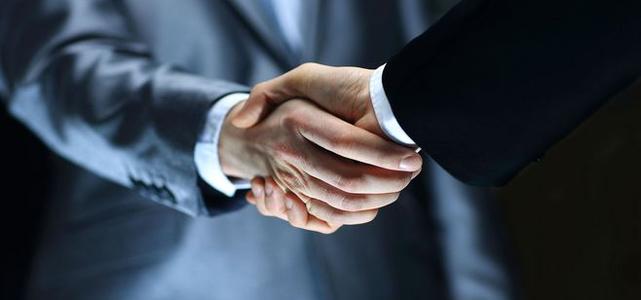 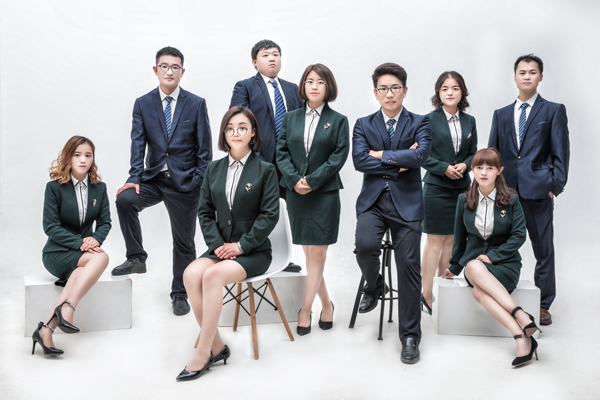 教师应充分利用团队来开展现场研究，一方面有利于多维度地观察现场，另一方面有利于突出重点，把握研究中的关键问题。团队共同来关注教学现场中的某个环节，所发现的一定比个体要多很多。
在教育教学实践中，值得研究的问题很多。比如目标的厘定以及在课堂上的落实问题，教学重点和难点的确定问题，教学策略的研究、教学模式的选择问题，作业布置的有效性问题，学生个性化学习的辨析、学业成绩的评价……对每一个问题的深入研究，对教师来说都是一次专业提升的过程。
THANK YOU
感谢聆听